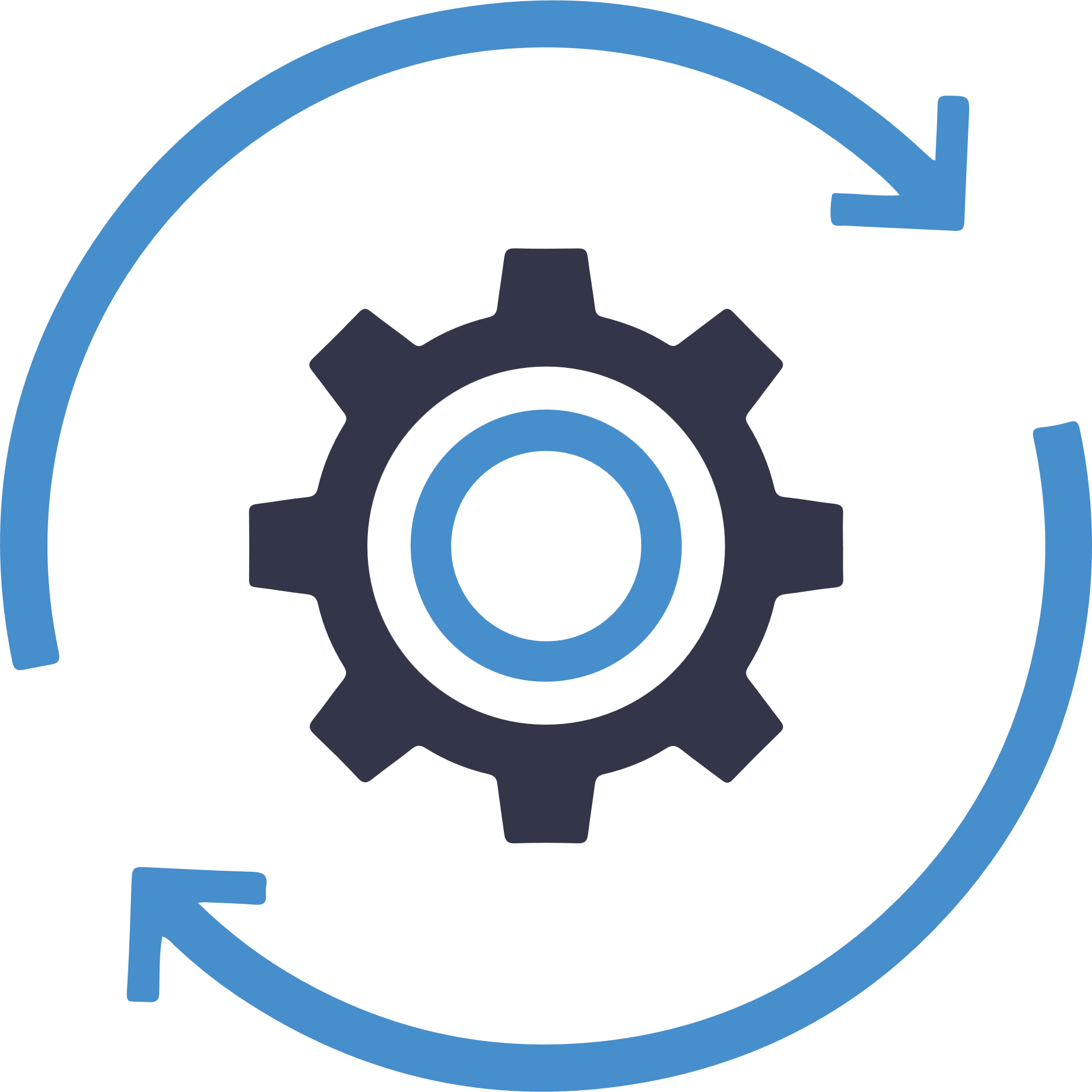 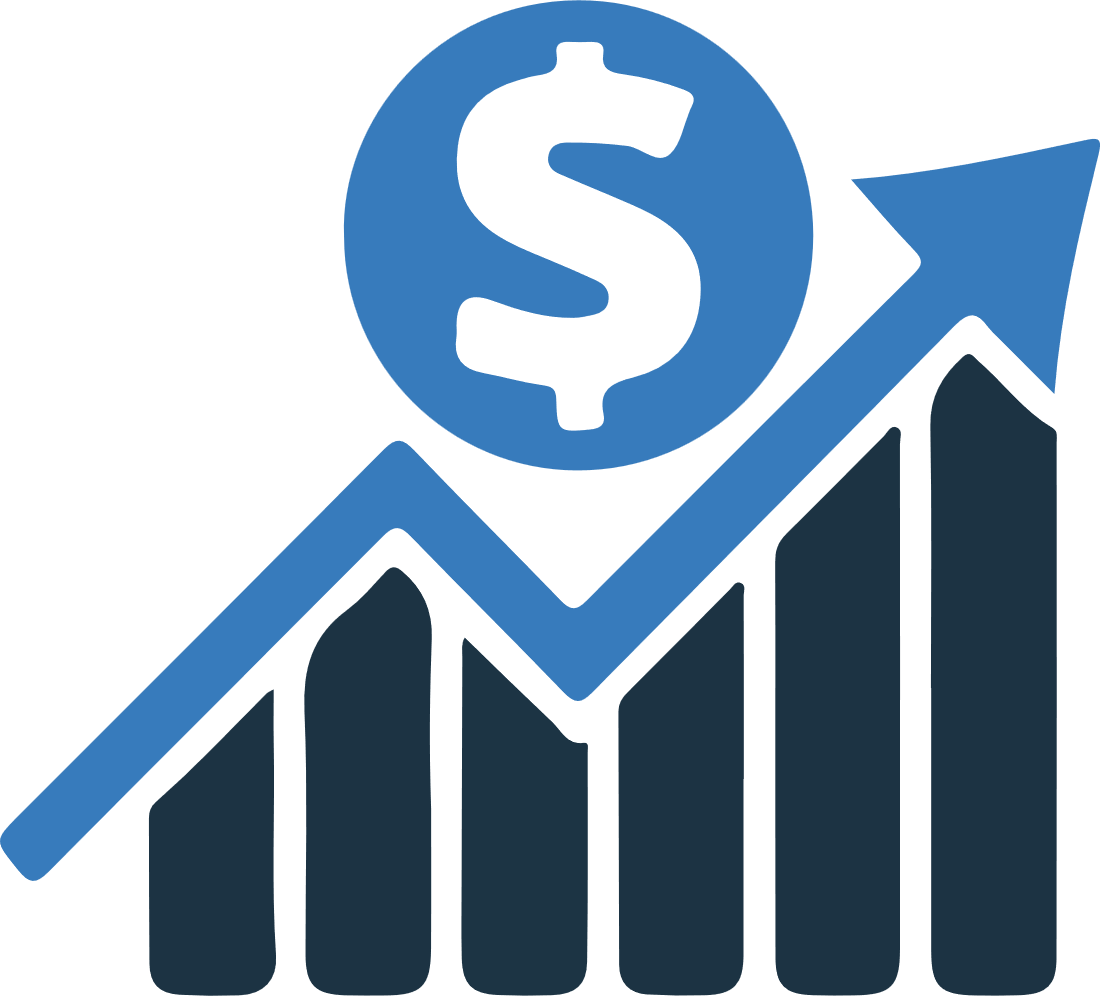 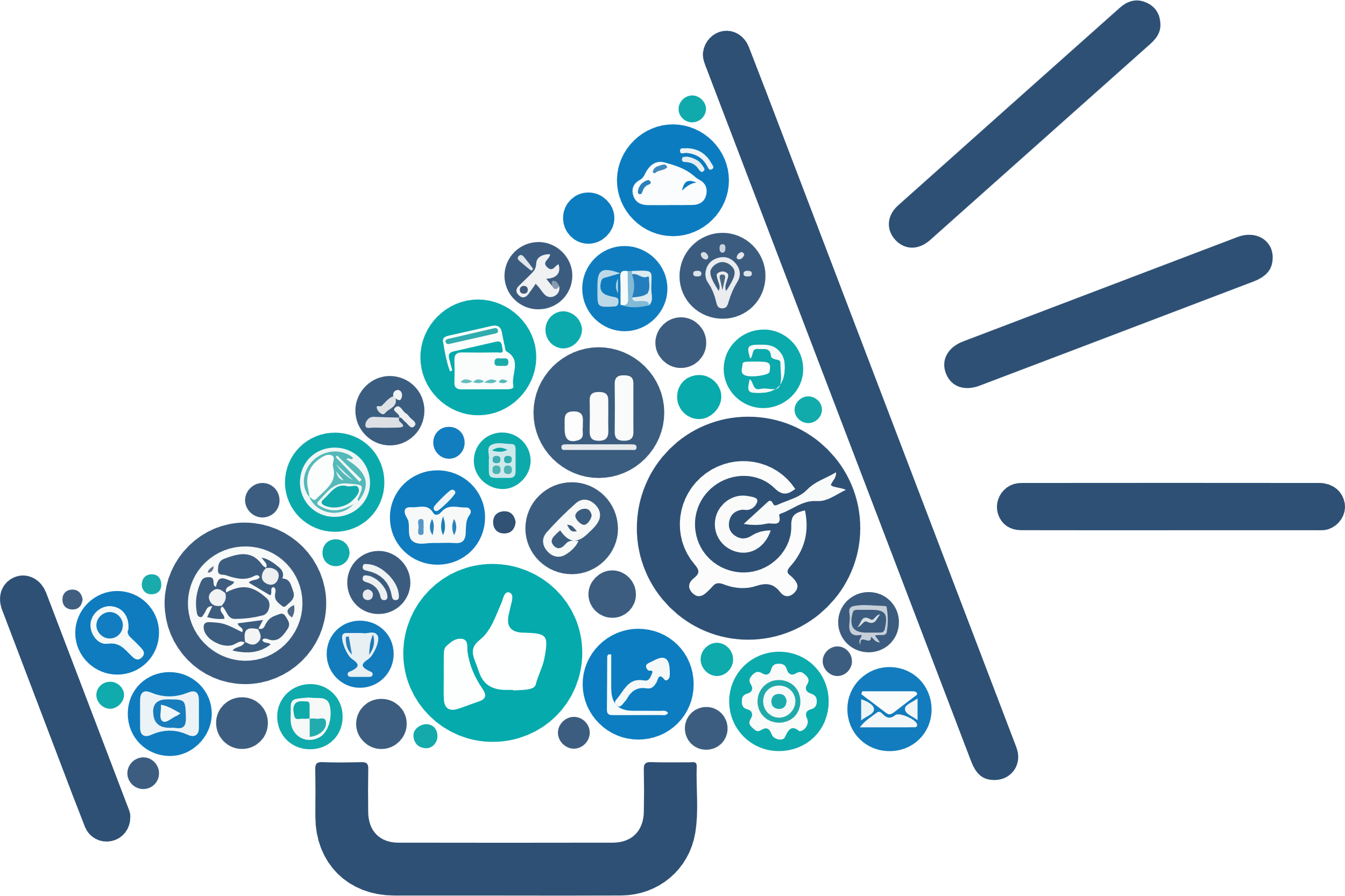 one of the largest import industries in Taiwan
a company where everybody knows your name
Operations
Digital Marketing
Corporate Sales
You are looking for a career in…
a truly cross-cultural company
a lifestyle product environment
a company that offers continuous learning
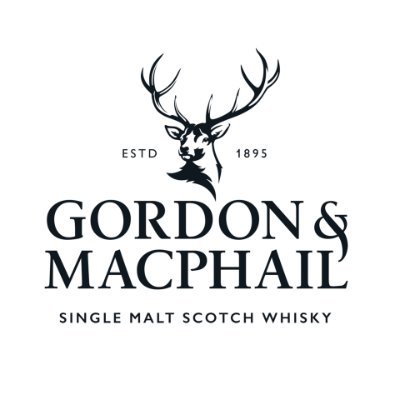 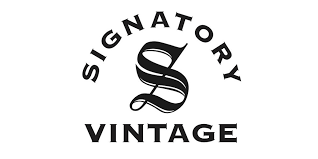 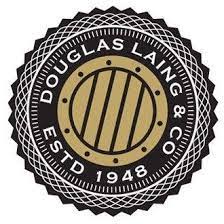 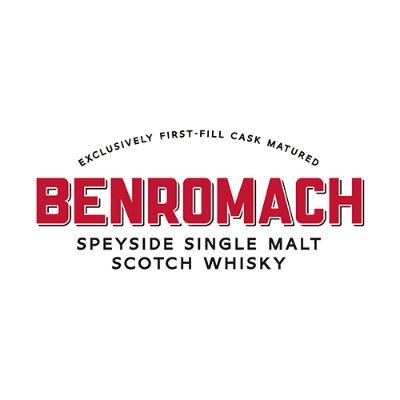 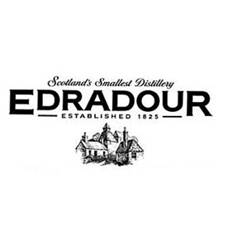 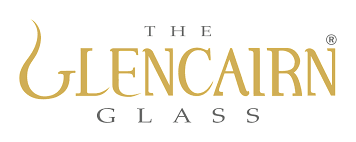